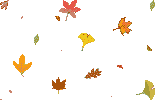 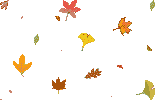 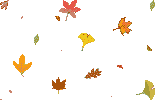 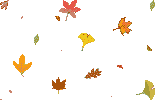 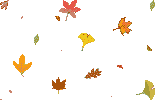 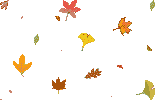 Диктант № 6
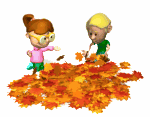 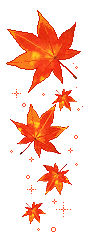 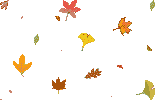 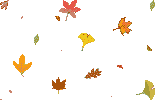 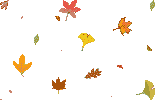 1. Запиши слоги.
ВА
30.10.2011
http://aida.ucoz.ru
2
ТУ
30.10.2011
http://aida.ucoz.ru
3
СКО
30.10.2011
http://aida.ucoz.ru
4
ПРА
30.10.2011
http://aida.ucoz.ru
5
2. Запиши слова
30.10.2011
http://aida.ucoz.ru
6
30.10.2011
http://aida.ucoz.ru
7
30.10.2011
http://aida.ucoz.ru
8
3. Запиши предложение.
Тут                 и                  .
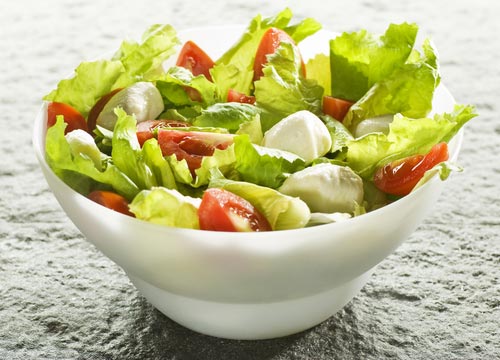 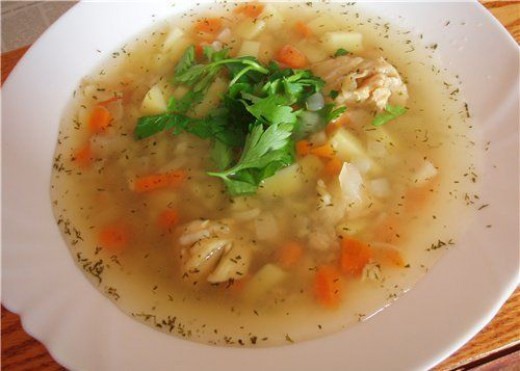 30.10.2011
http://aida.ucoz.ru
9